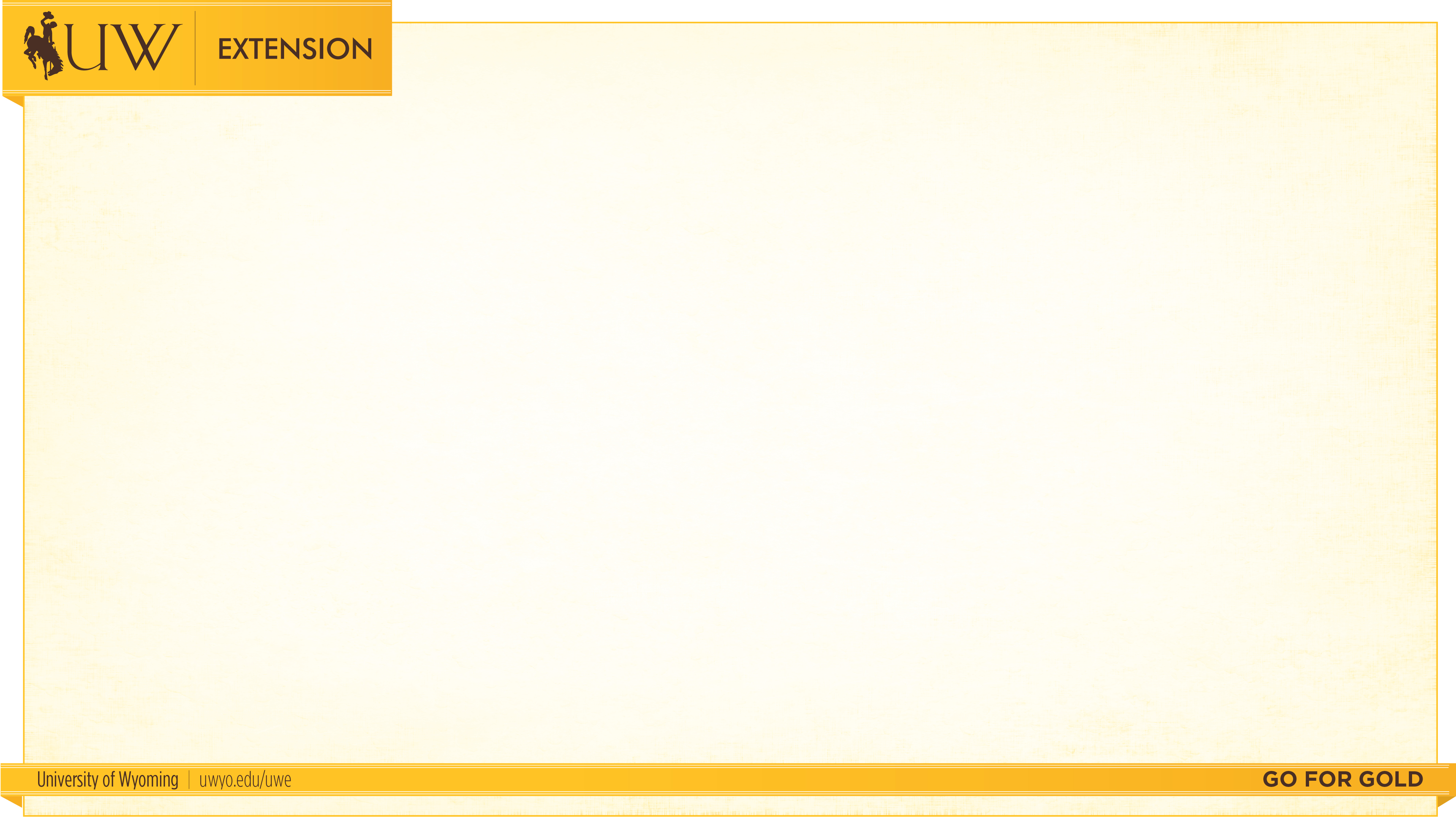 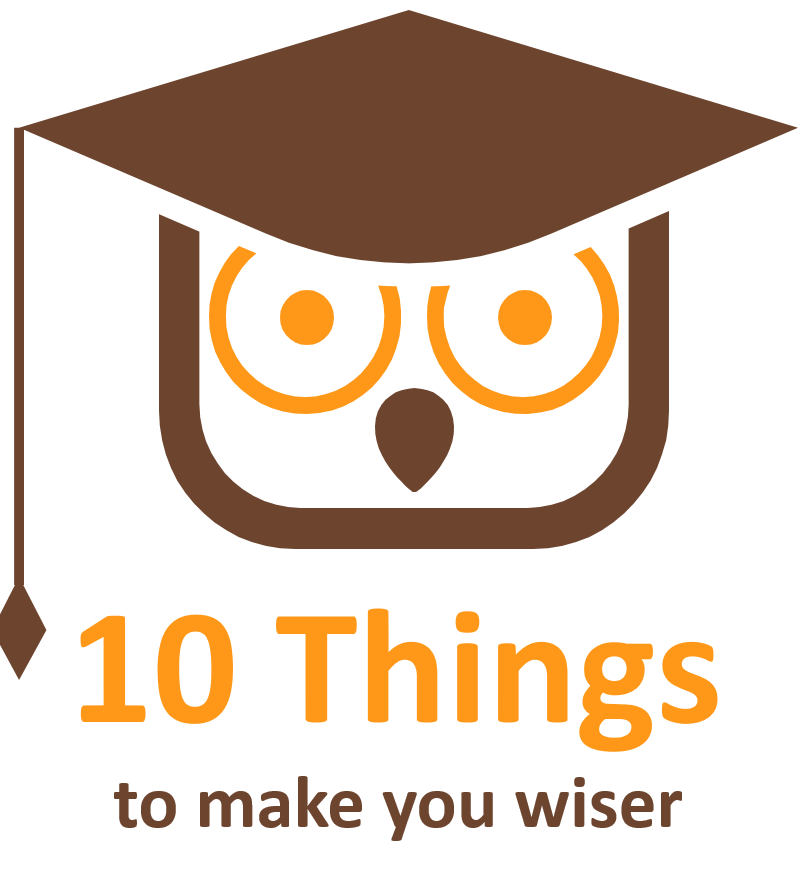 Collaborating with Google Docs

T. Meredith, UWE Ed Tech Specialist
March 28, 2017
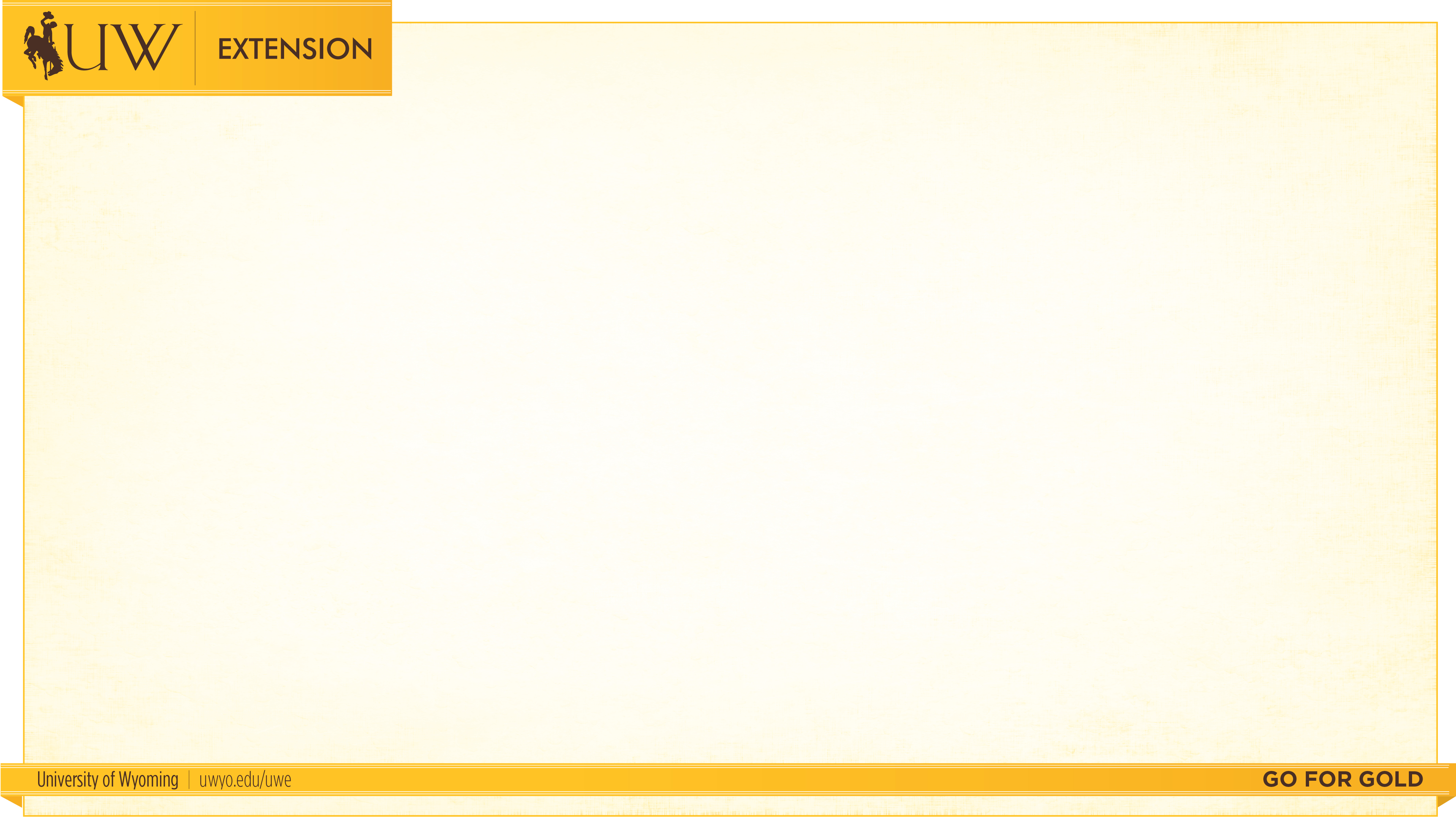 Creating a Google Account
Note: you do not need a Gmail address – you can use your work email “@uwyo.edu” to create a Google account. Enter it into the “Your email address” field.
Once you have created a Google account and logged in, you will see several options including a grid in the upper right-hand corner. 
Click on the 3x3 grid to access Google tools, including Google Docs
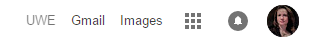 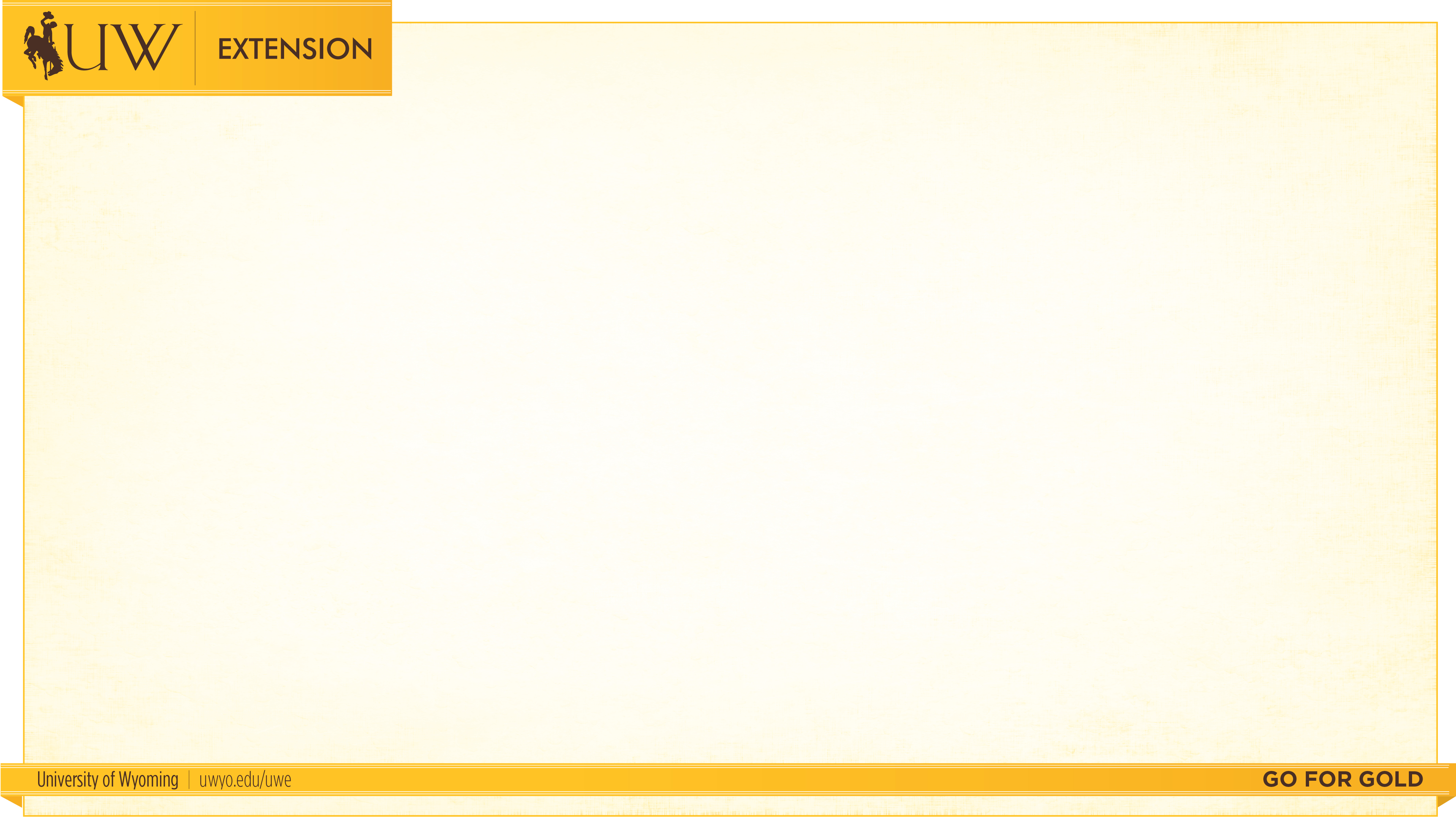 Creating a New Google Doc
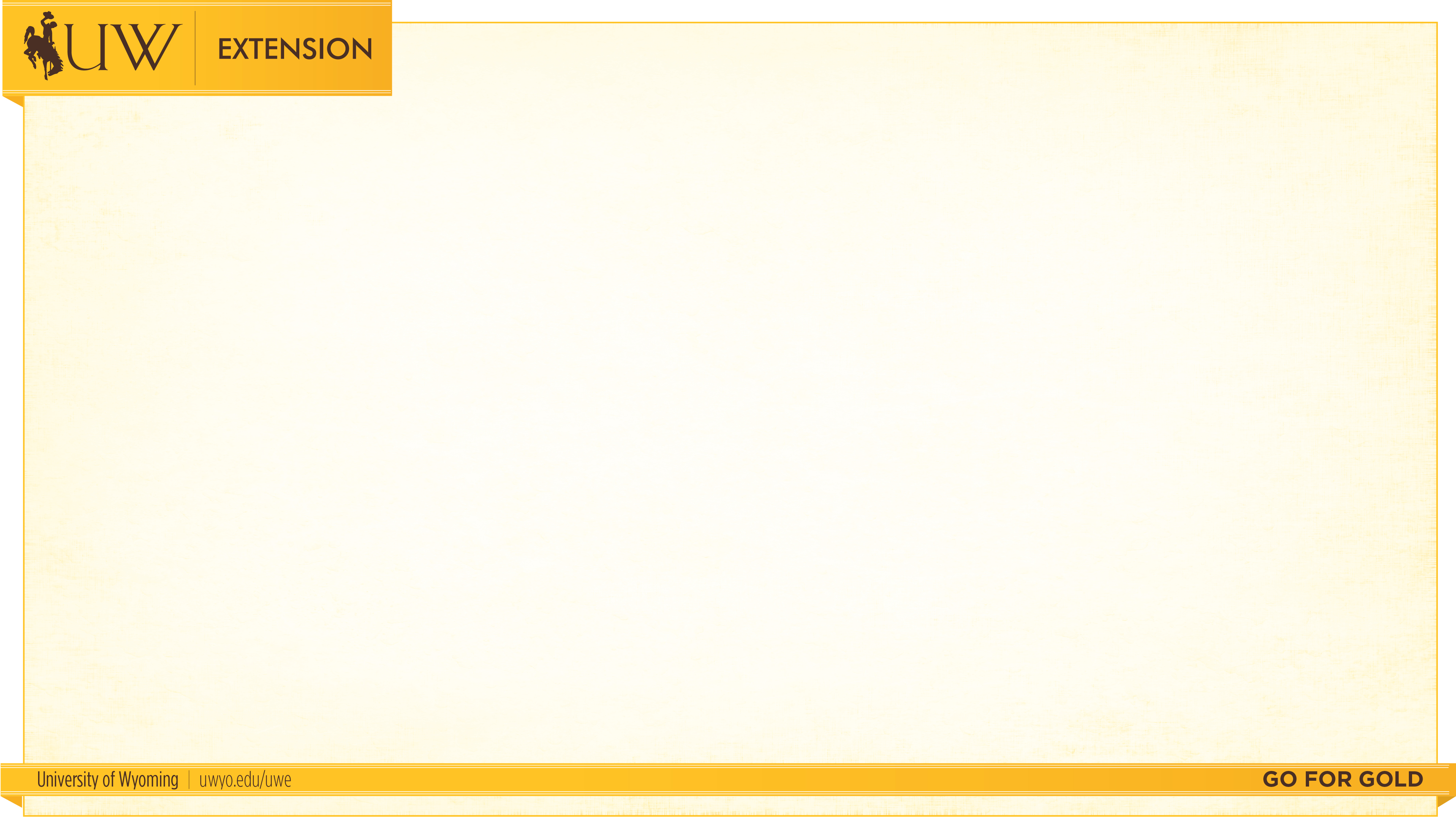 Importing Word or Other File Types
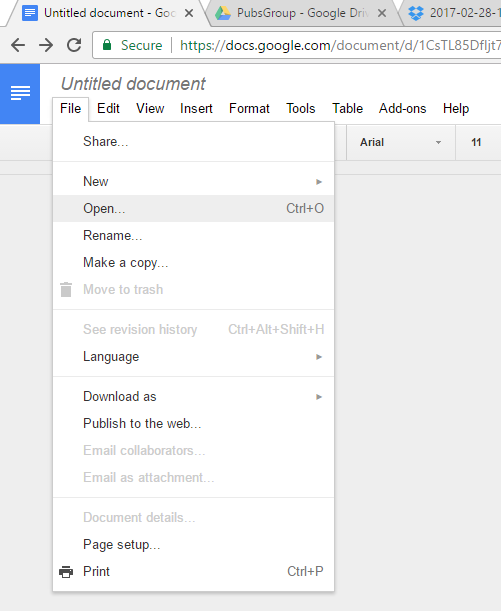 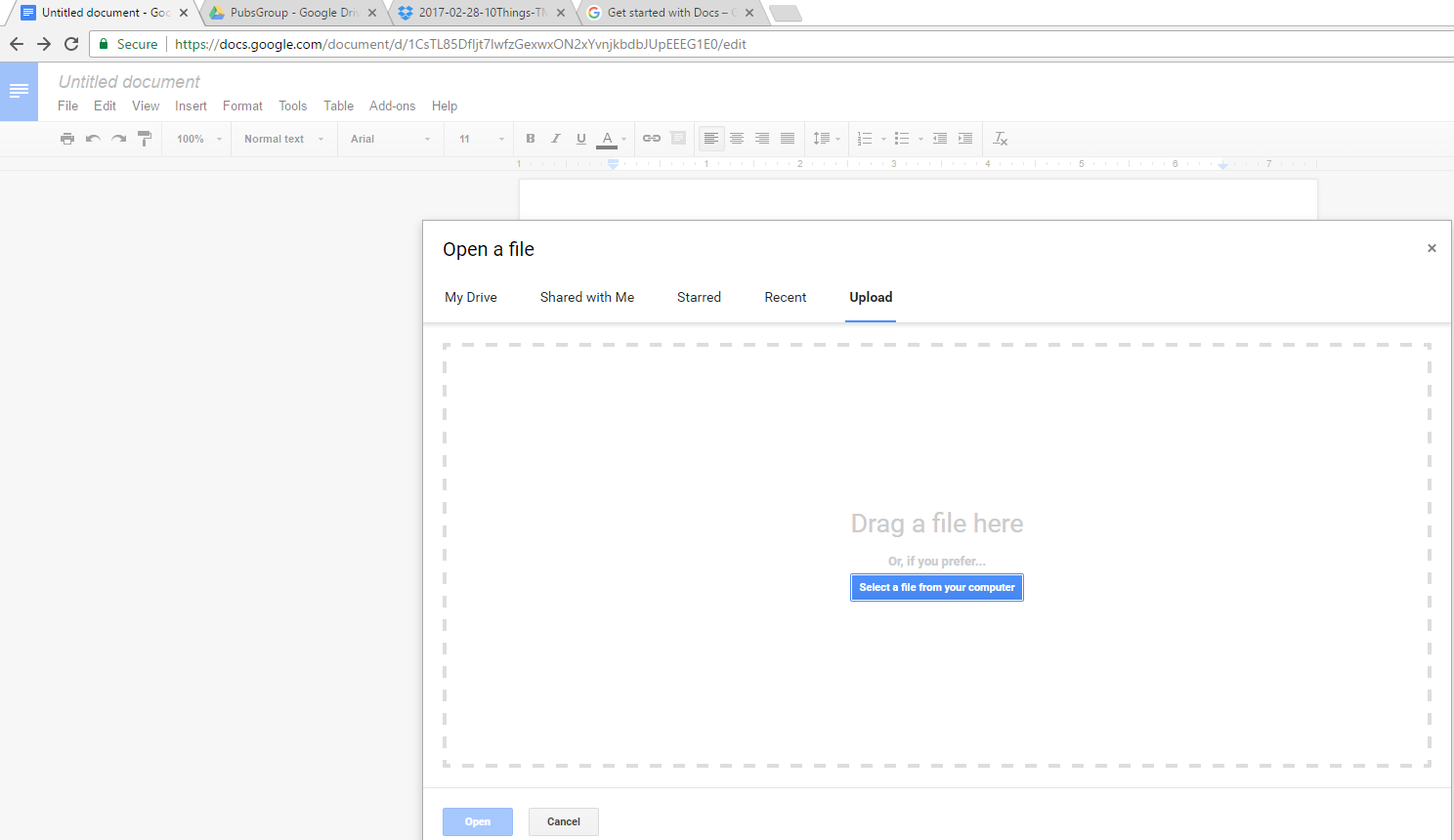 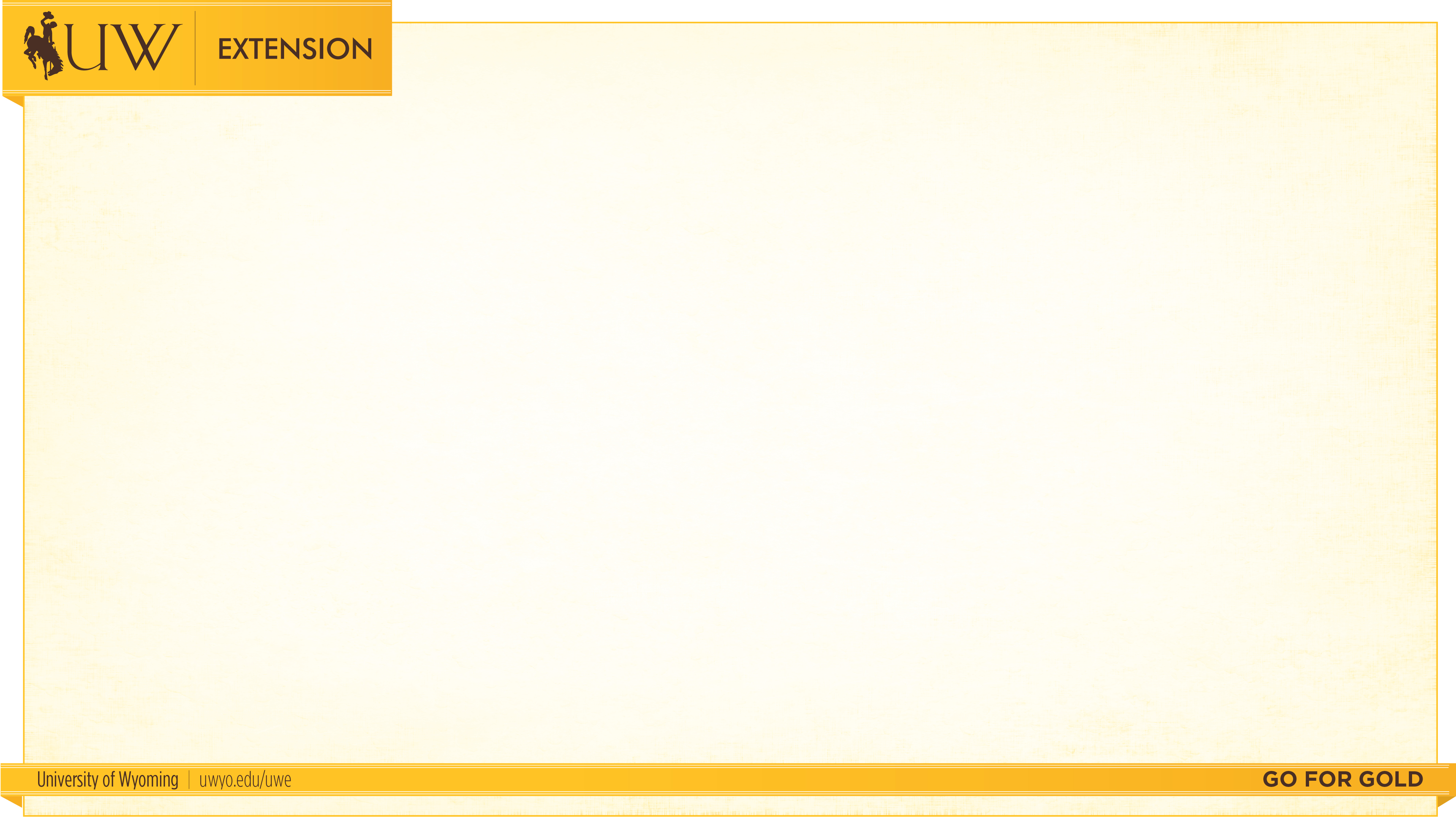 Saving as Word, PDF, or other
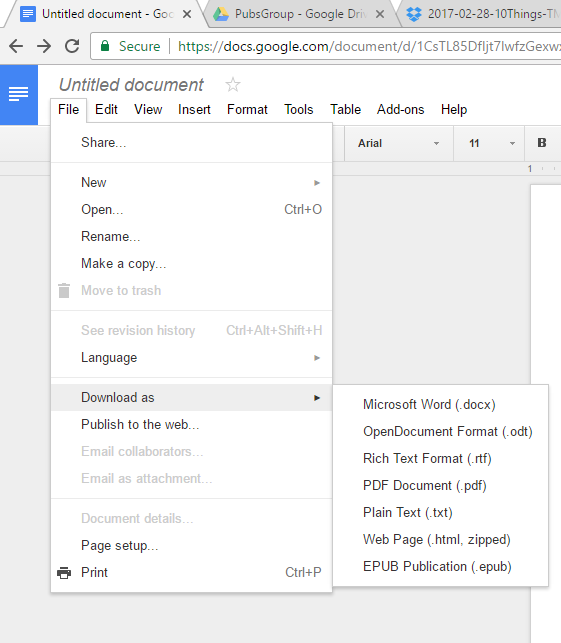 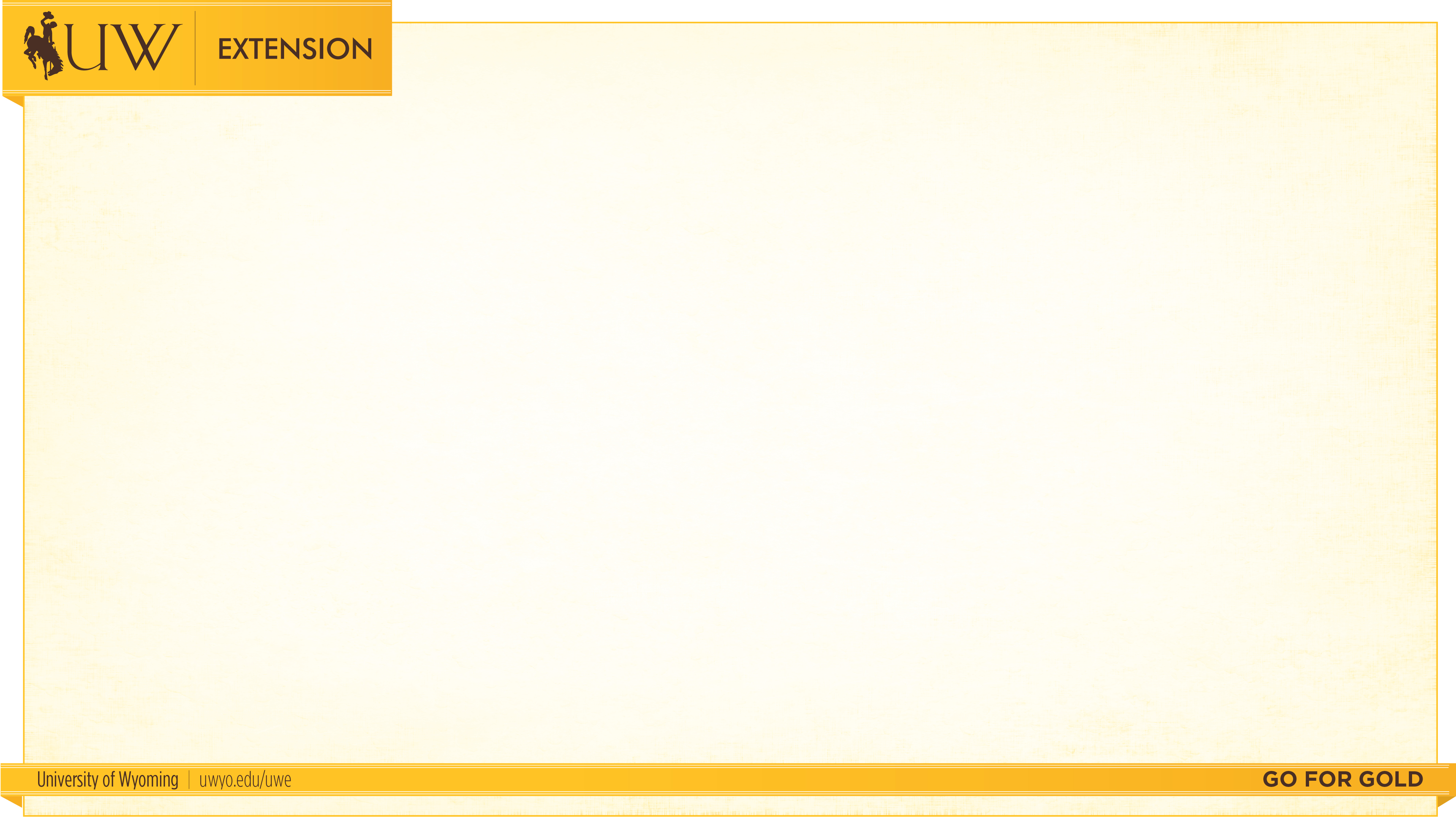 Sharing Google Docs
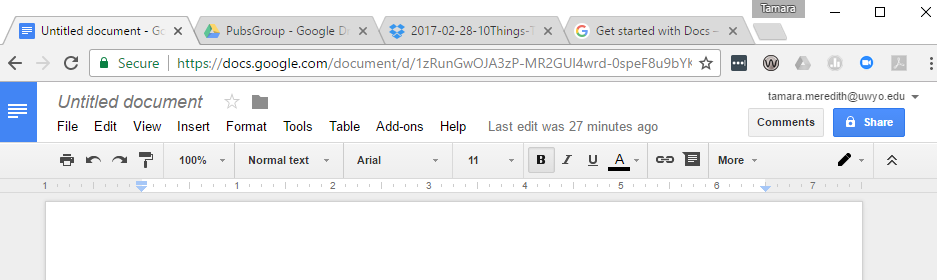 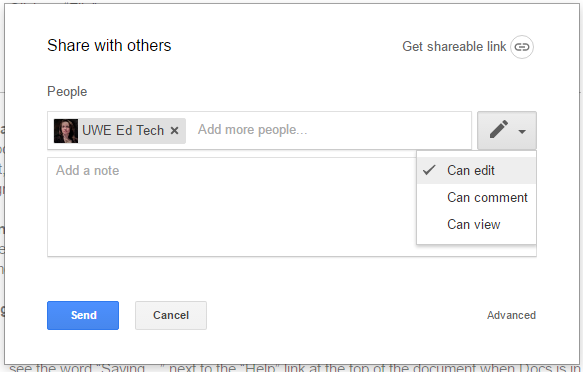 or
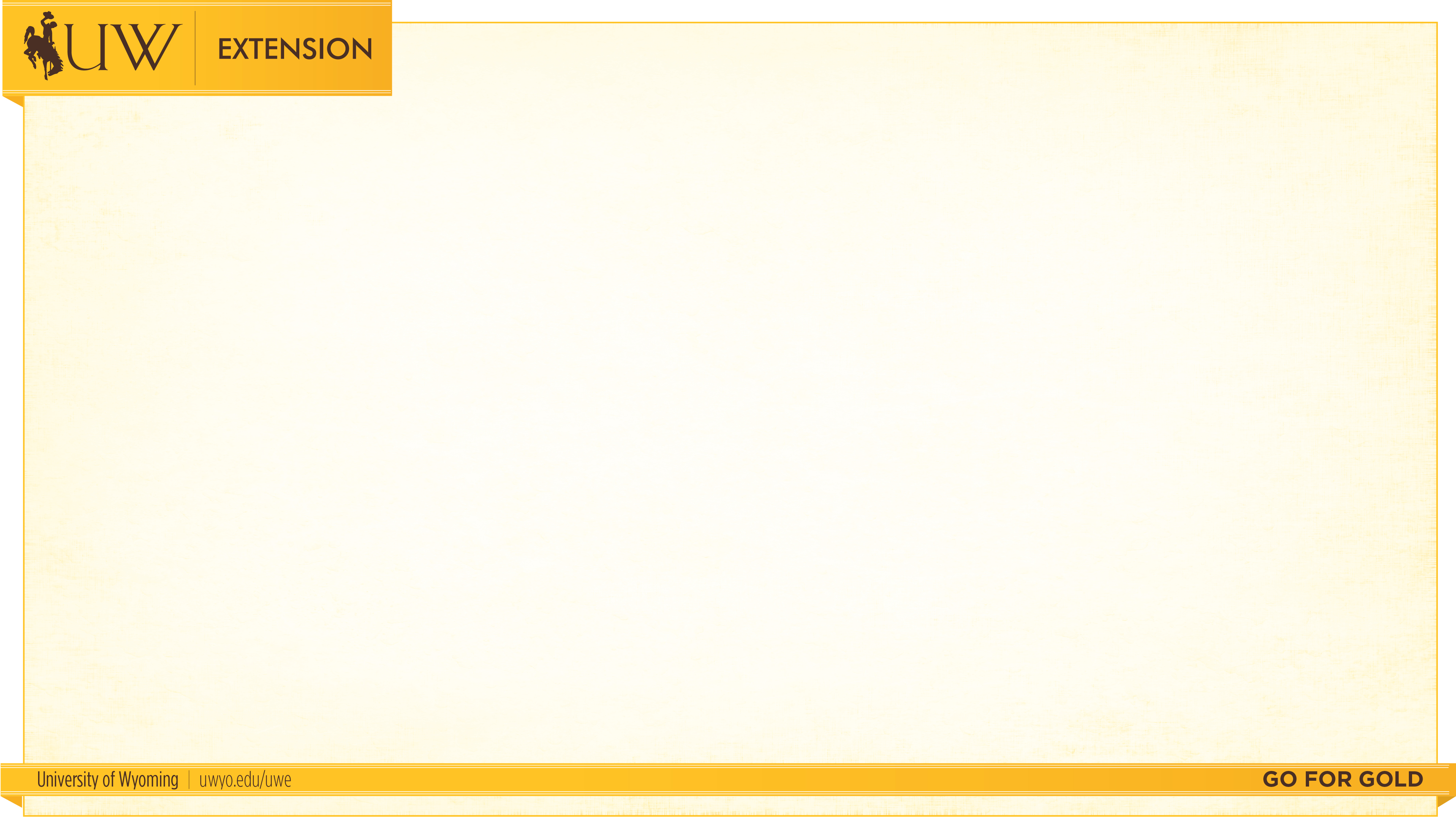 Collaborative Writing/Editing in Google Docs
https://docs.google.com/document/d/1zRunGwOJA3zP-MR2GUl4wrd-0speF8u9bYKCVaMwg0U/edit?usp=sharing
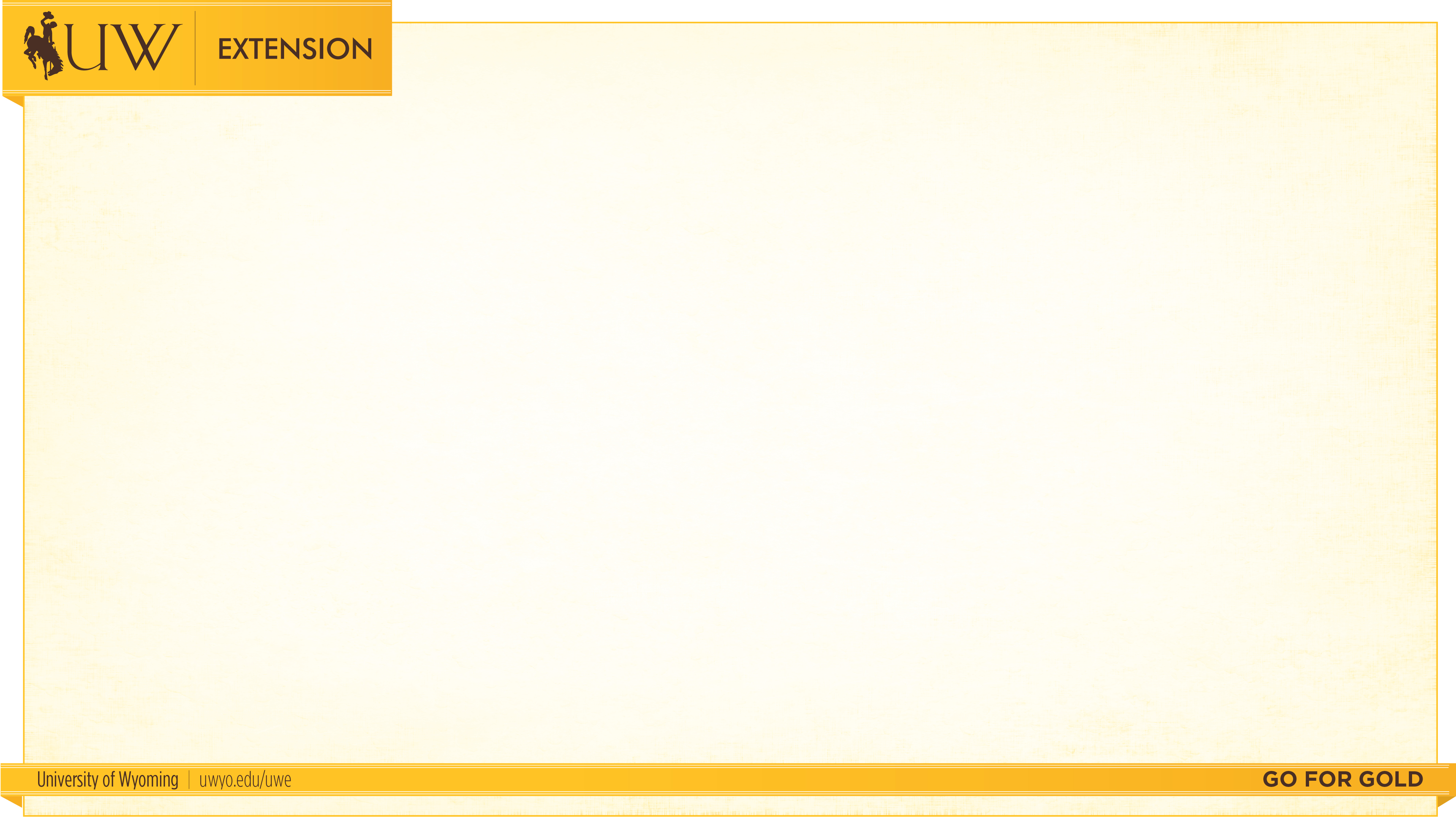 Activity
Get credit toward your “Tech-spert” badge!

Create a Google Doc and download it as a Word Document
OR
Work collaboratively on a Google Doc with another person


When you have finished, go to this Google form and fill it out to receive credit:
http://tinyurl.com/10thingsMarch
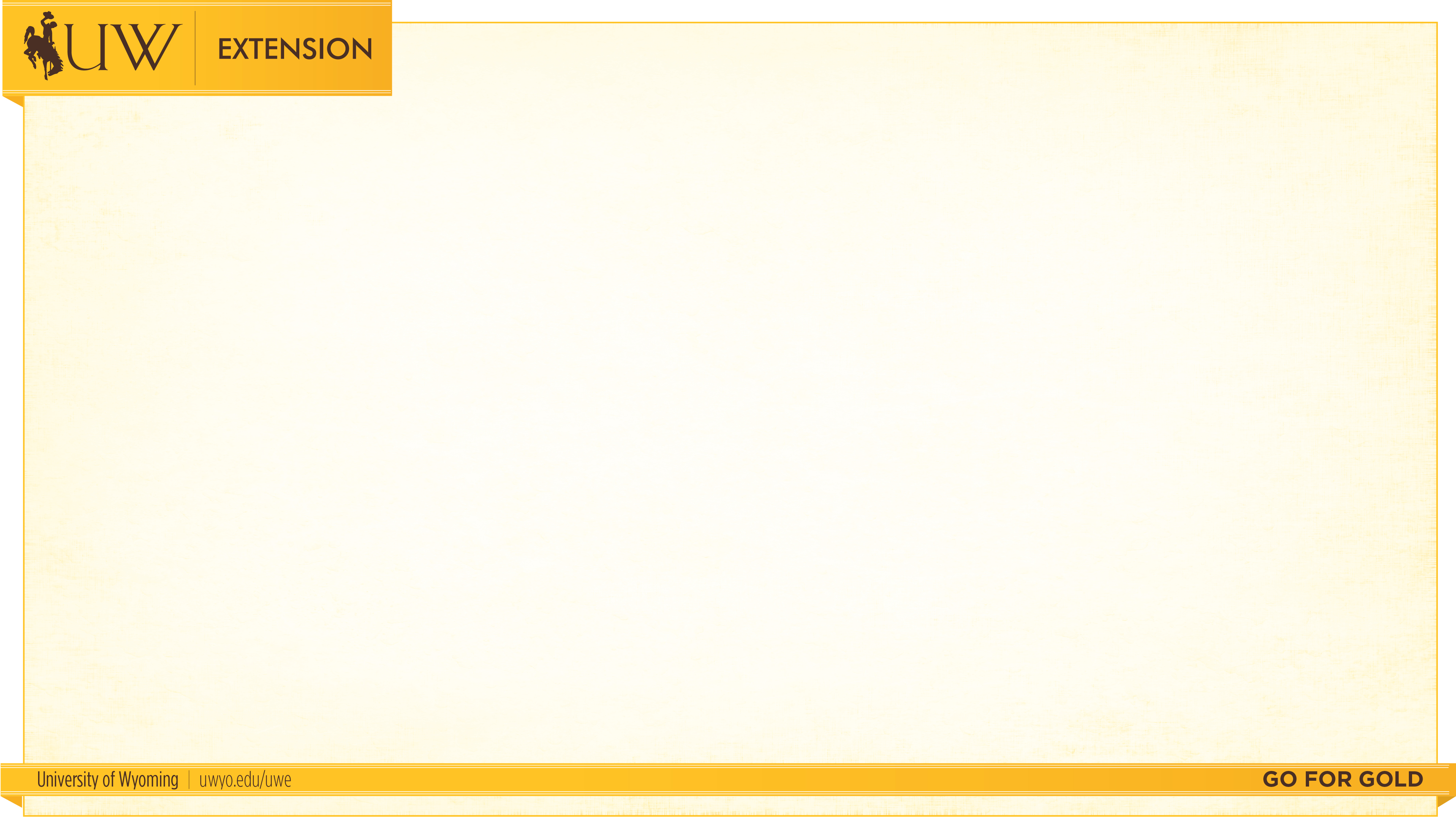 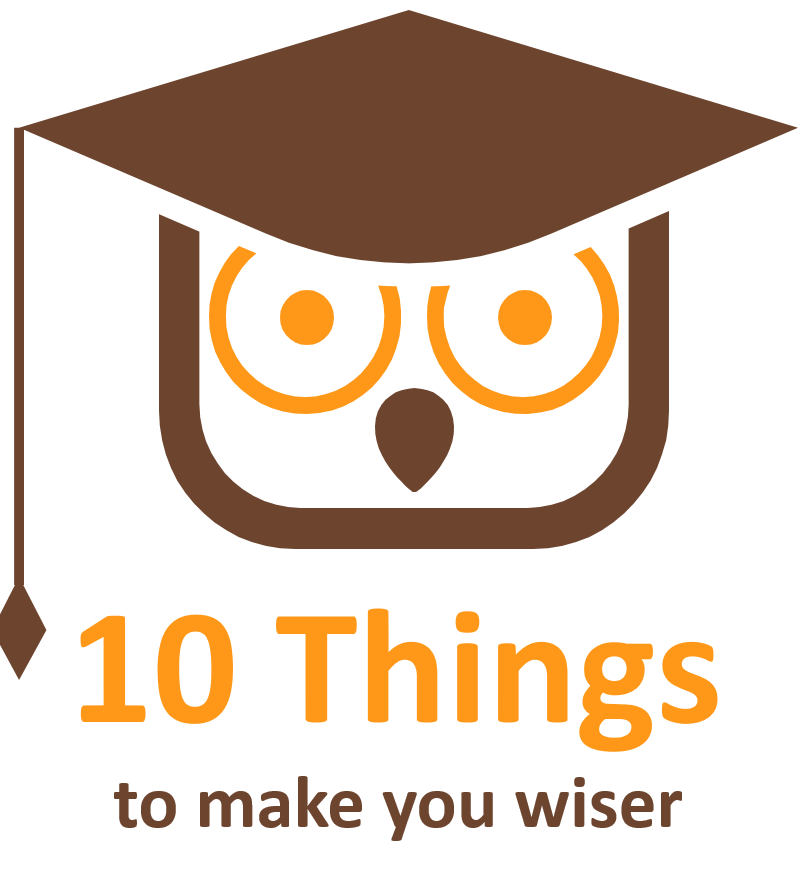 Questions?
Tamara Meredith, tamara.meredith@uwyo.edu